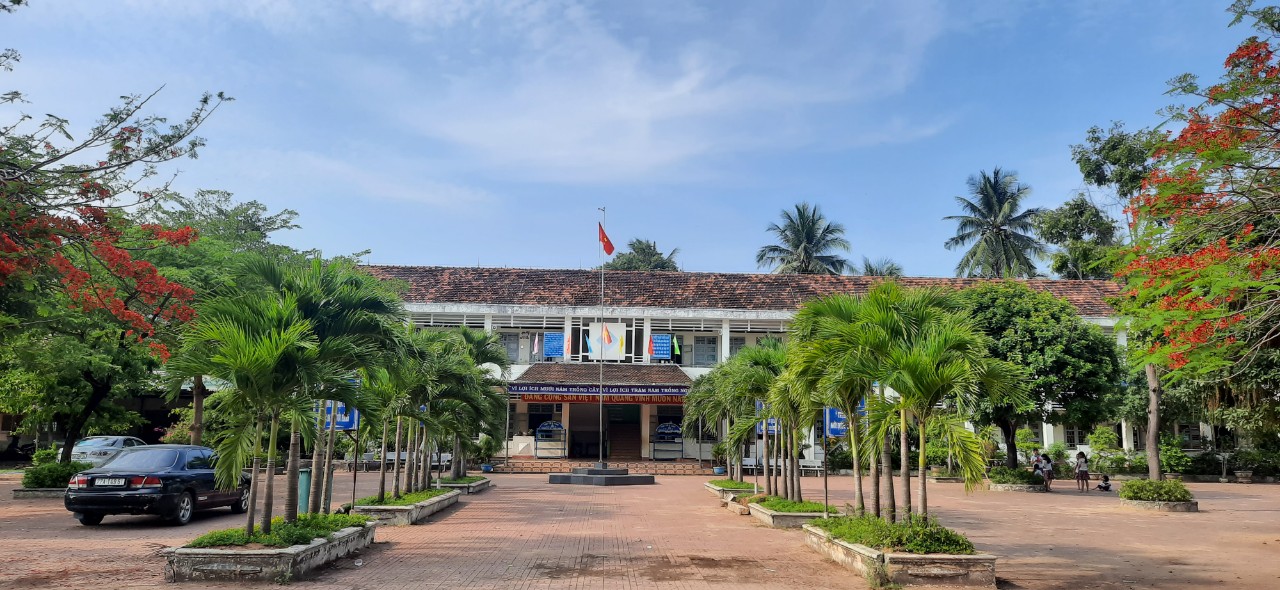 CHÀO MỪNG QUÝ THẦY CÔ VÀ CÁC BẠN HỌC SINH 
VỀ THAM DỰ HỘI THI VĂN HÓA TRUYỀN THỐNG 
THỊ XÃ HOÀI NHƠN NĂM 2024
Họ và tên: Điềm Lê Ngọc Phúc
               Lớp: 5A
               Đơn vị: Trường Tiểu học số 1 Hoài Thanh
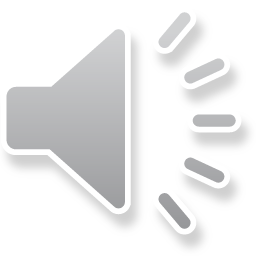 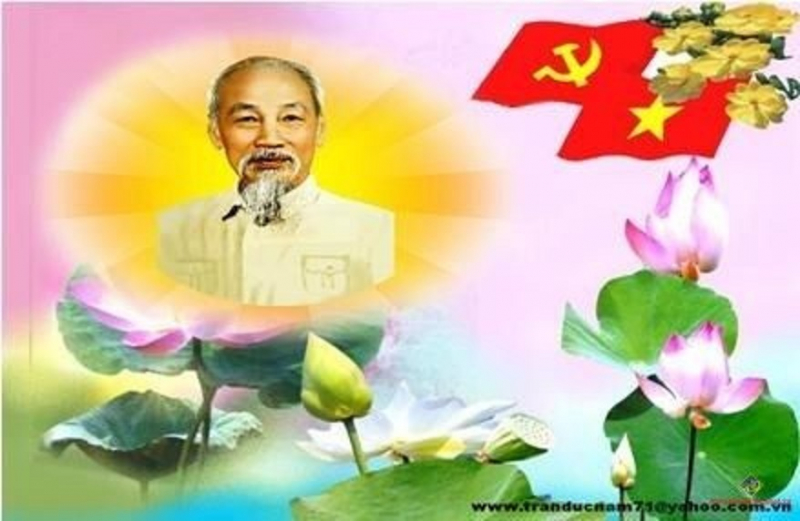 CHUÛ TÒCH HOÀ CHÍ MINH VÓ ÑAÏI
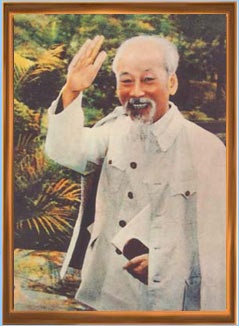 SOÁNG MAÕI TRONG SÖÏ NGHIEÄP CUÛA CHUÙNG TA
KÍNH CHÀO QUÝ VỊ VÀ CÁC BẠN ĐẾN VỚI HỘI THI KỂ CHUYỆN THEO SÁCH CẤP THỊ XÃ NĂM 2024
CÂU CHUYỆN
 ''CHIẾC ÁO ẤM"
Thực hiện: ĐIỀM LÊ NGỌC PHÚC - TRƯỜNG TIỂU HỌC  SỐ I HOÀI THANH
+
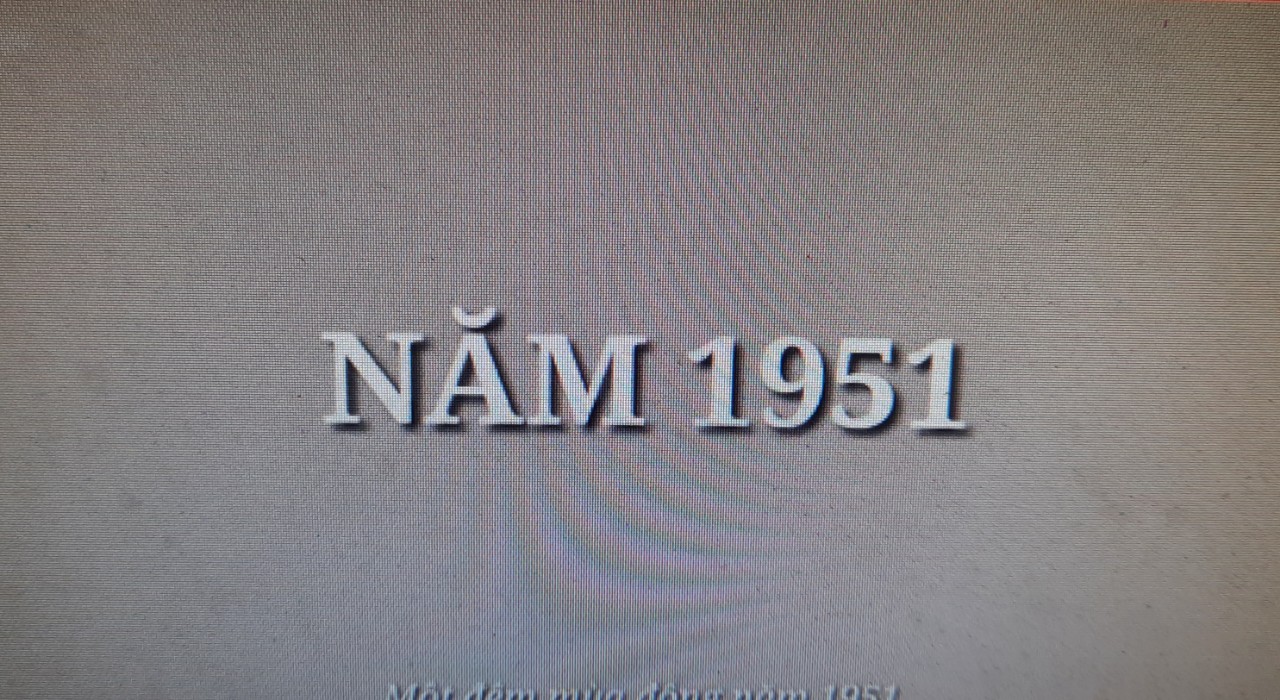 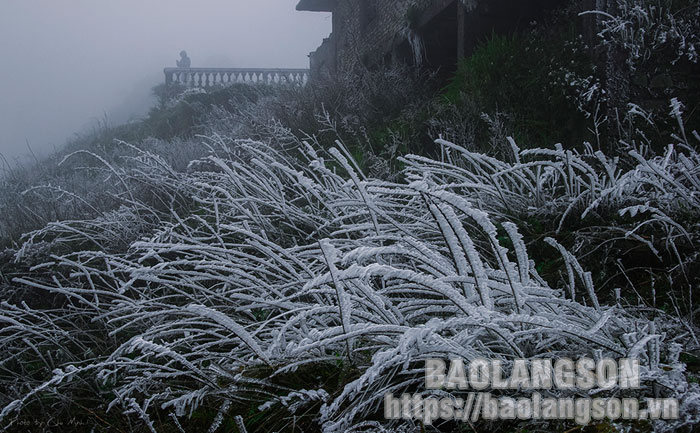 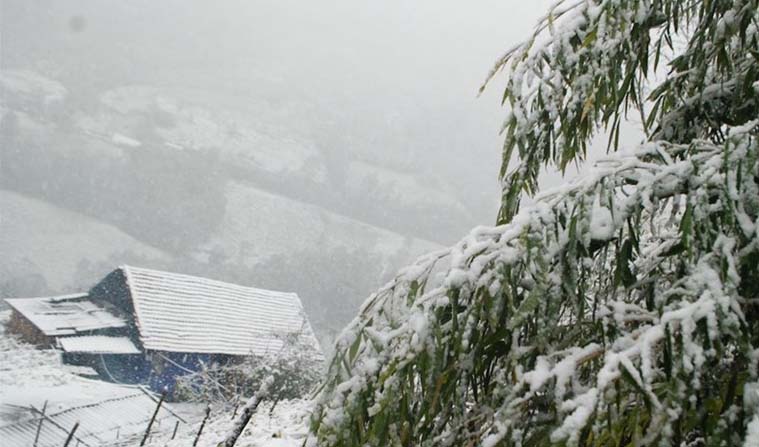 +
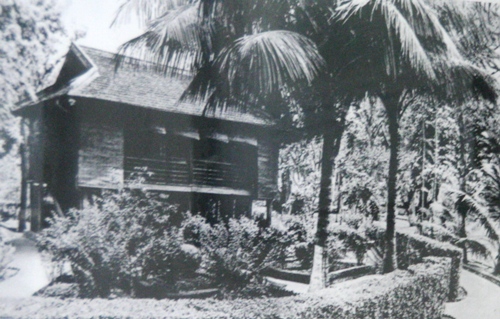 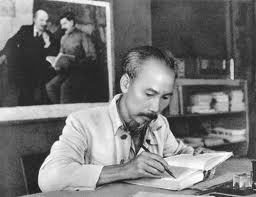 +
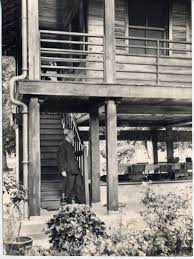 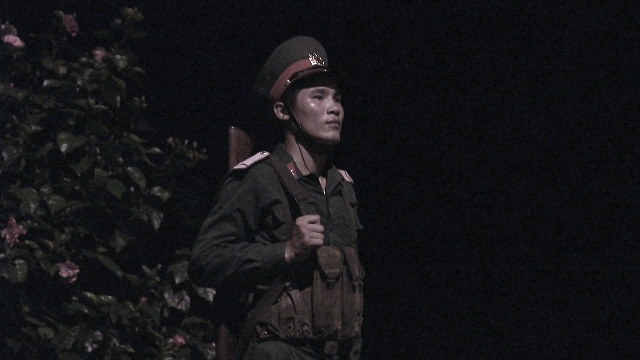 +++++++++
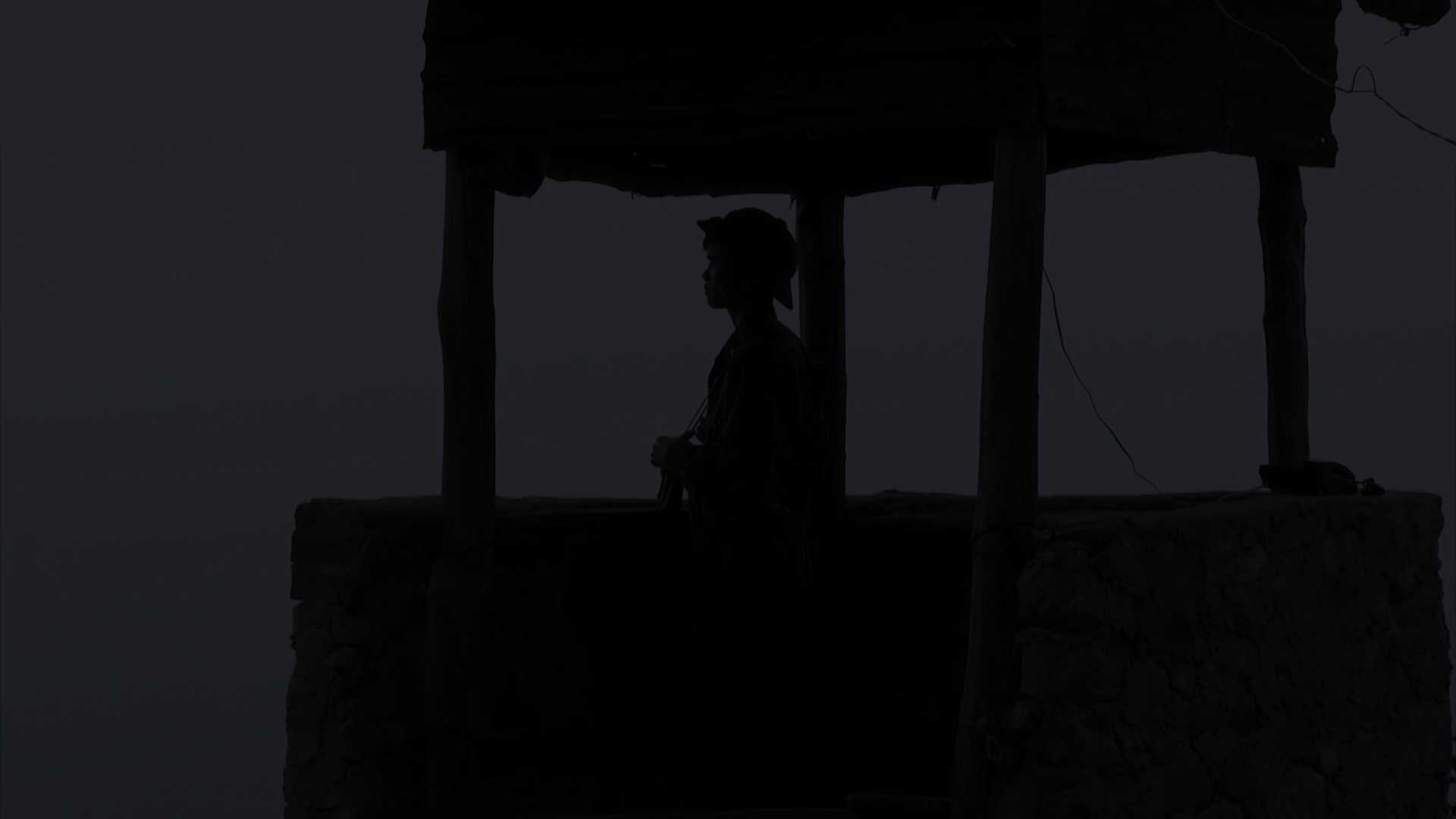 ++++++++++
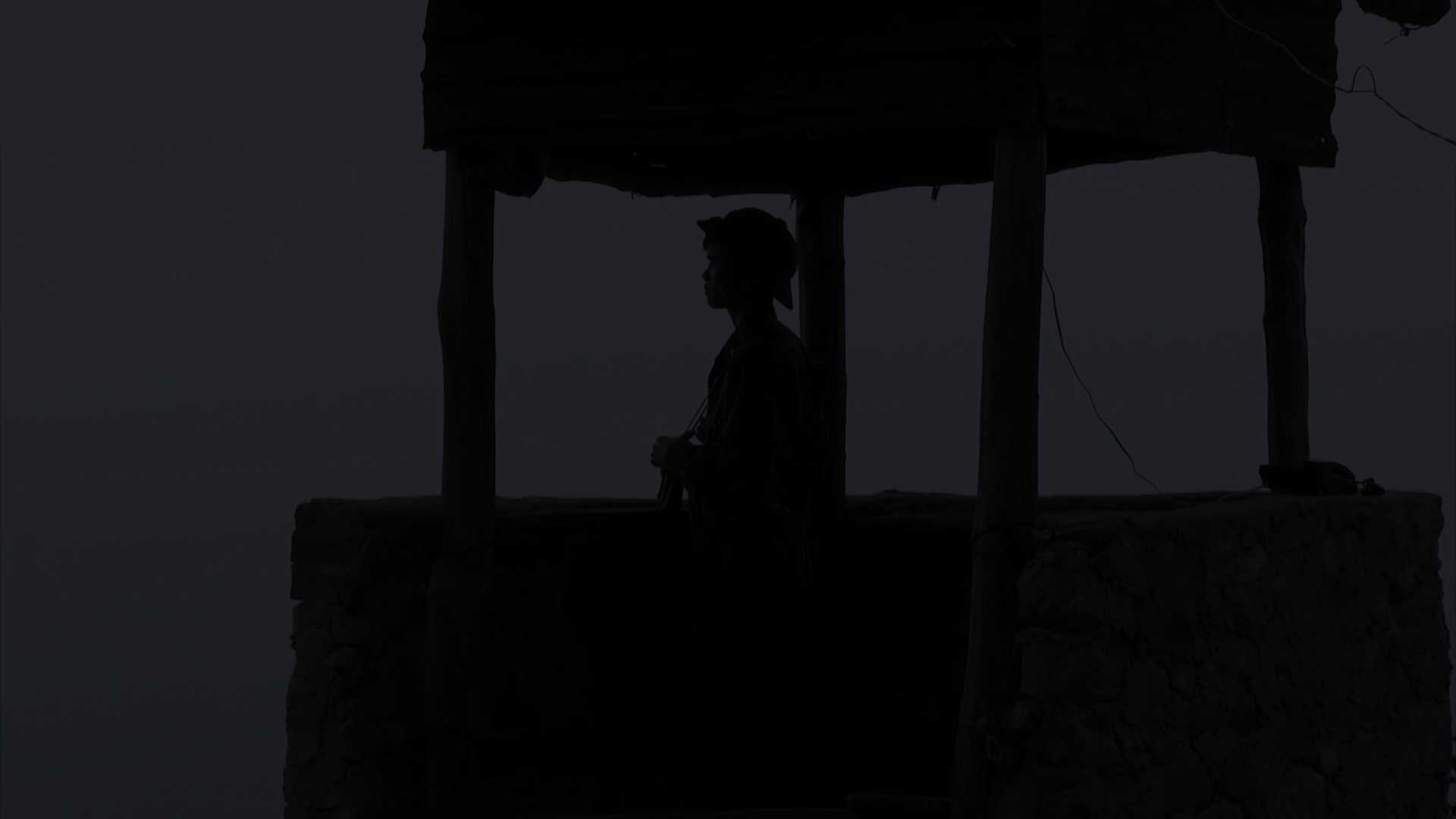 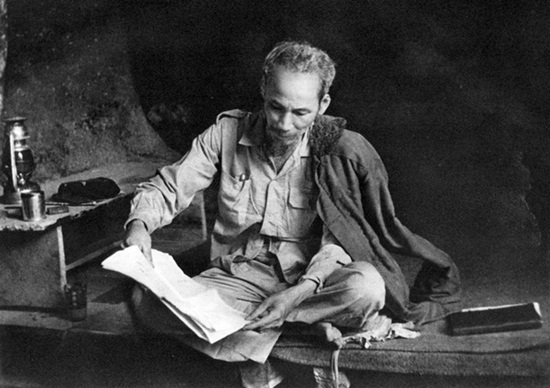 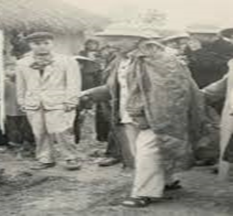 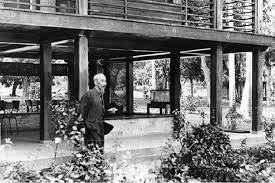 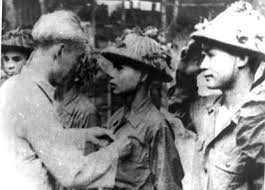 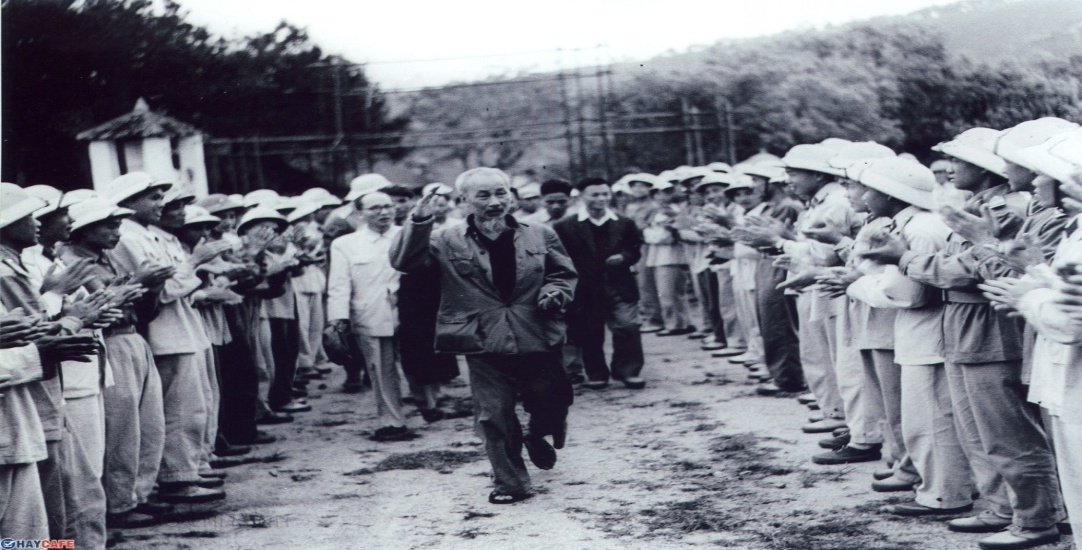 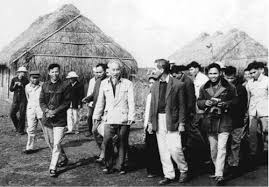 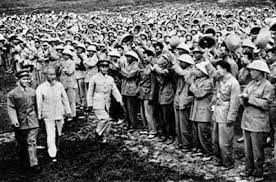 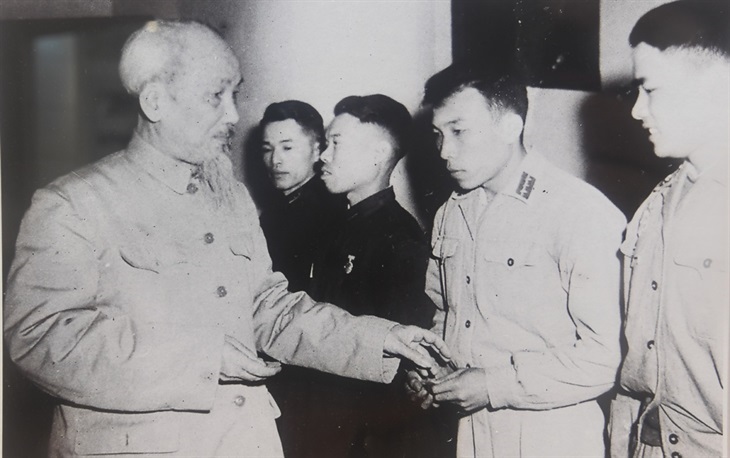 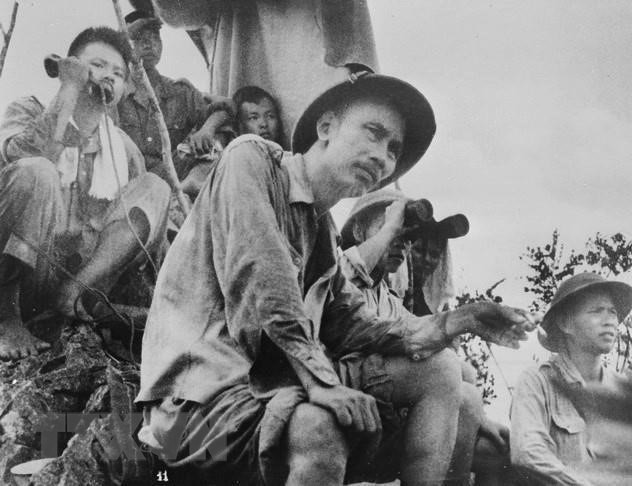 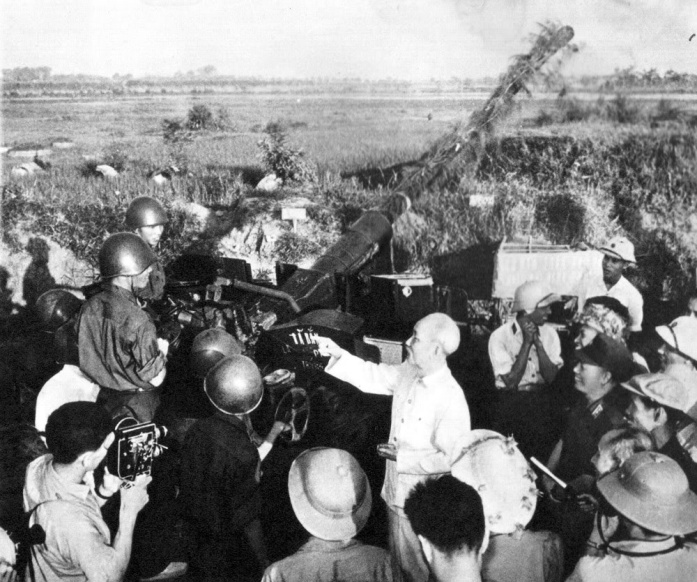 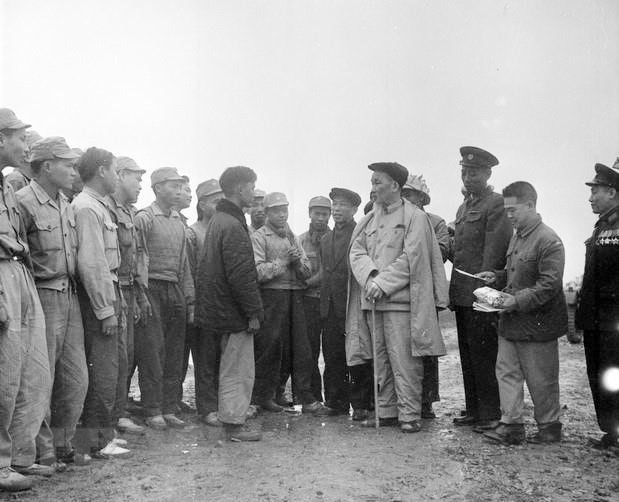 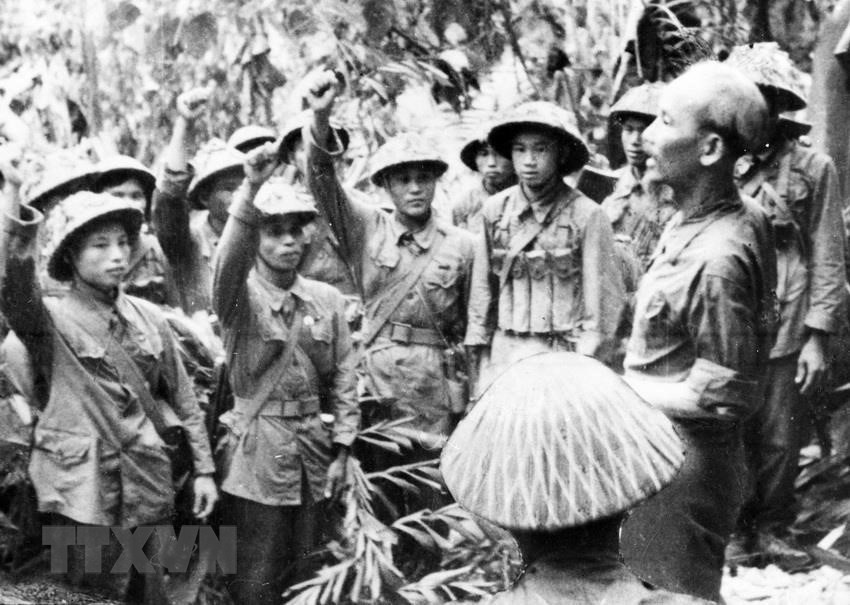 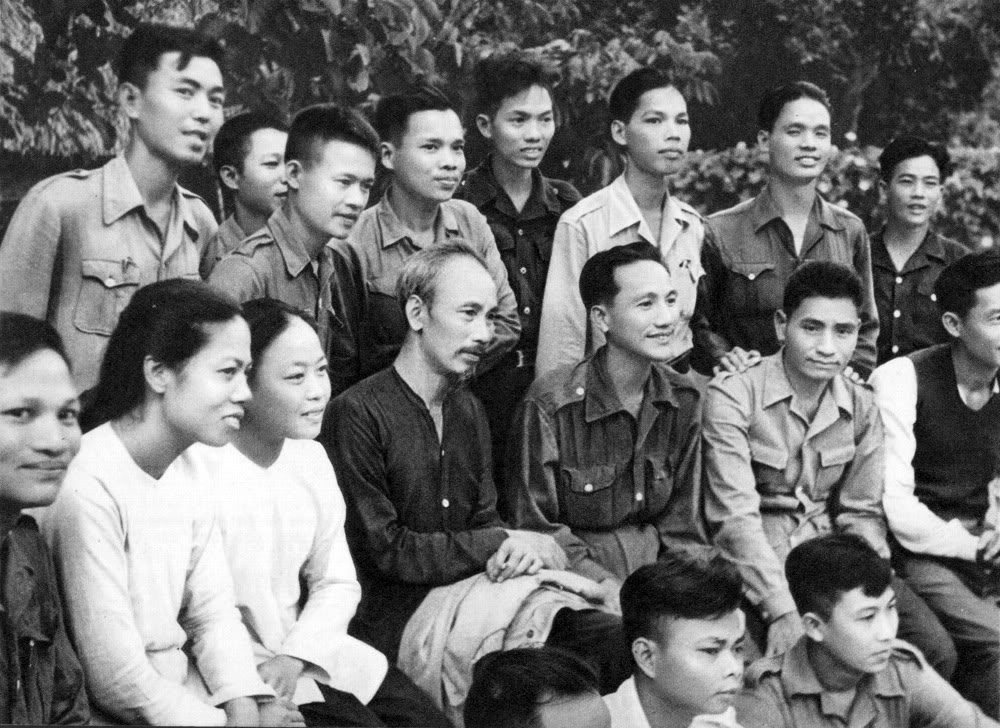 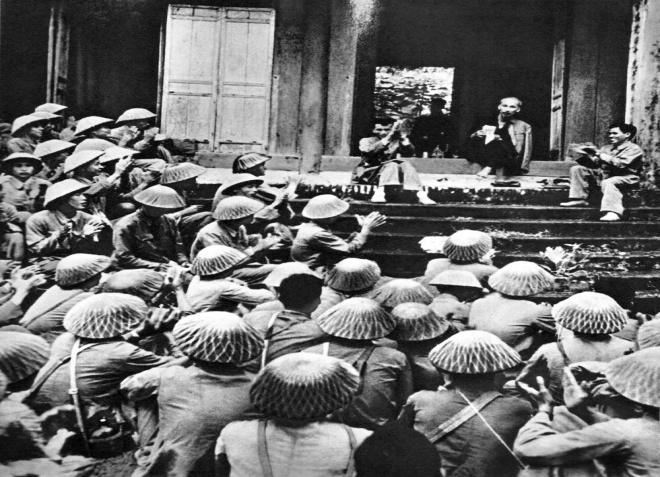 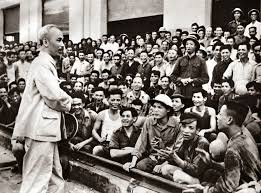 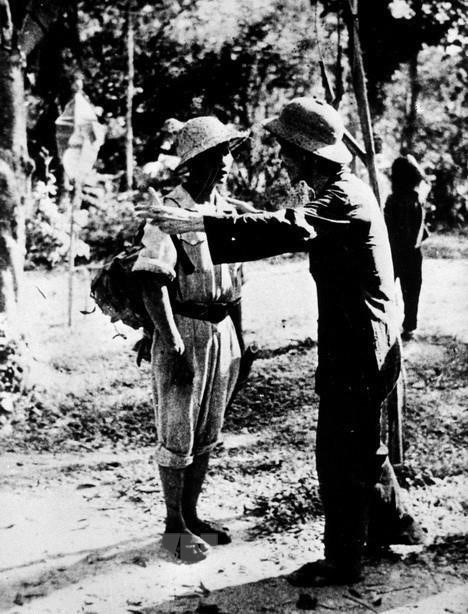 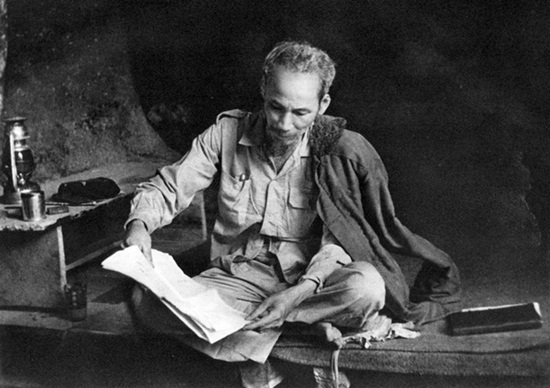 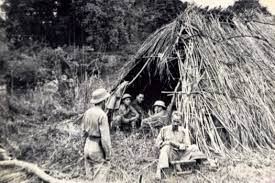 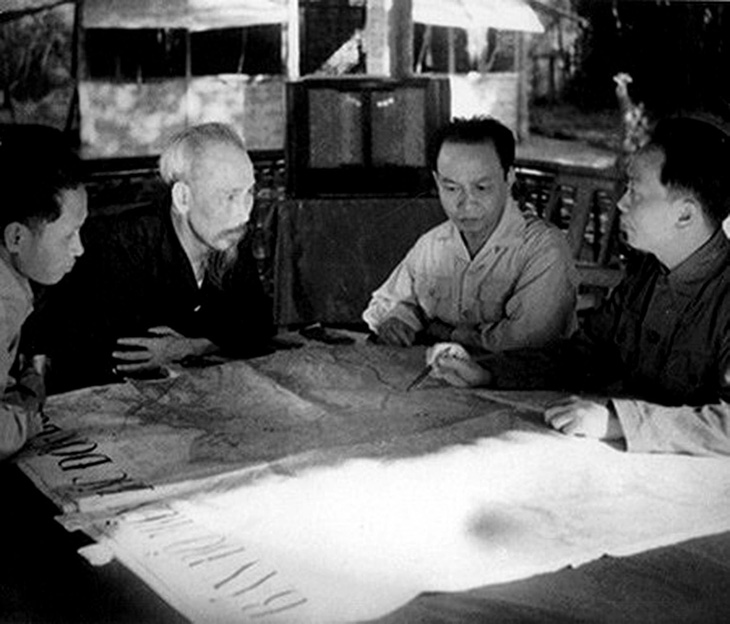 +++++++++
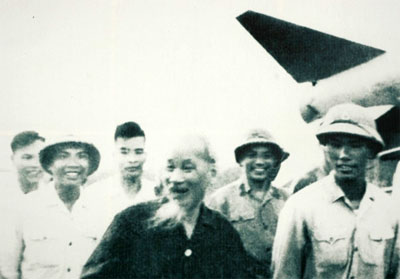 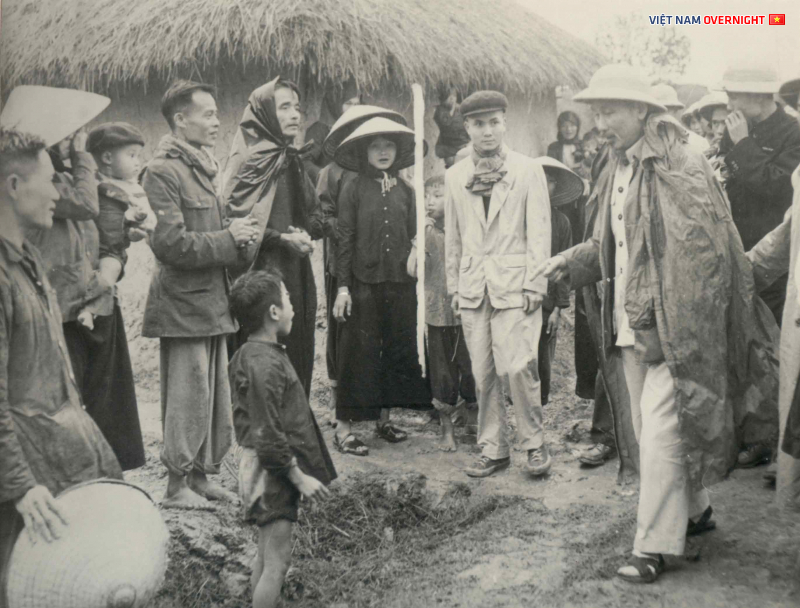 +
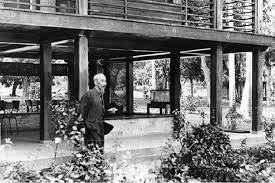 +
++++++++
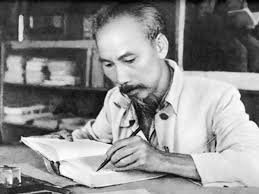 +
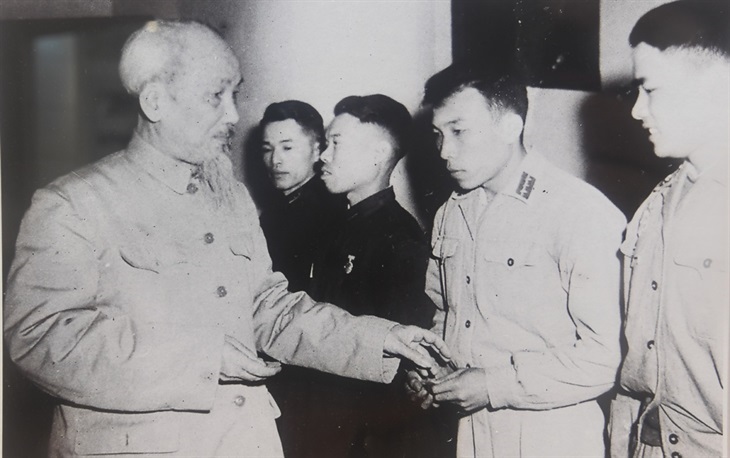 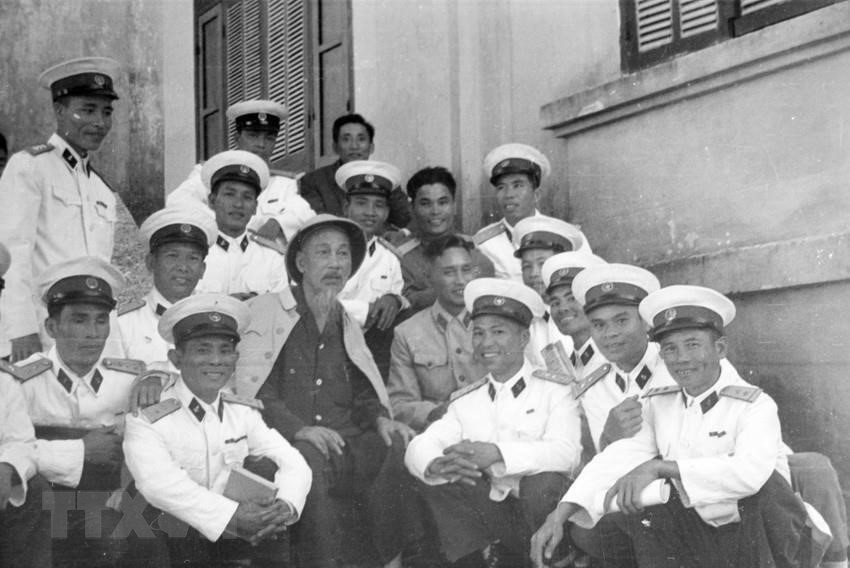 +
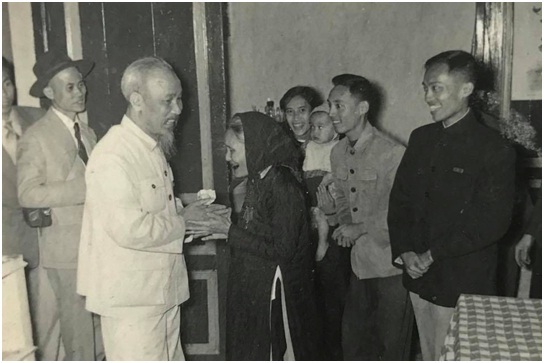 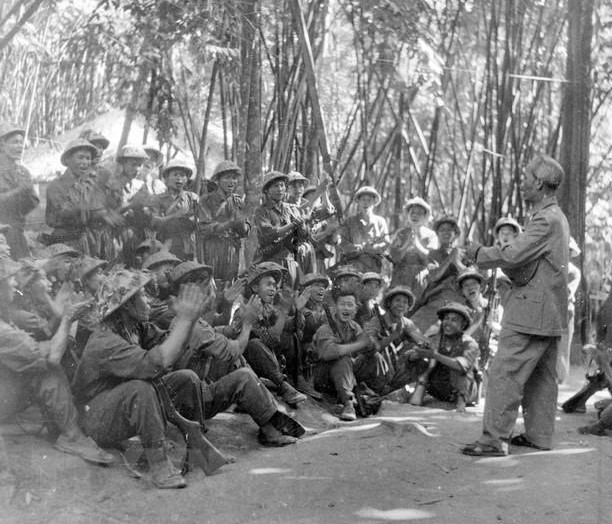 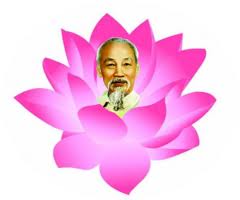 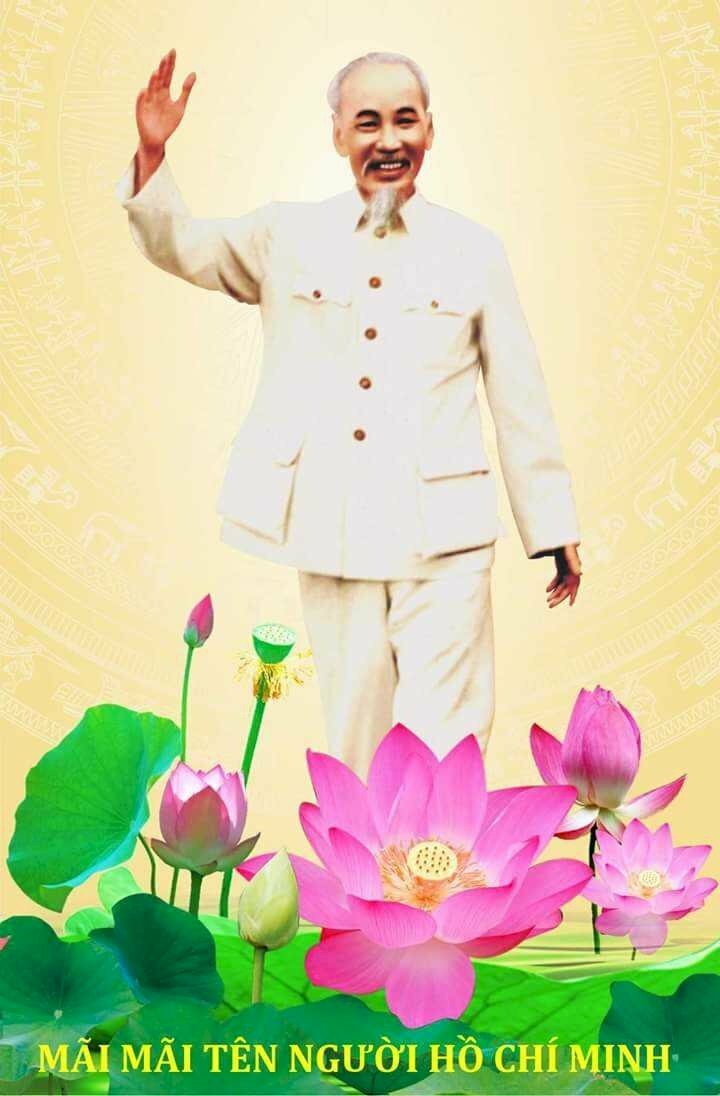 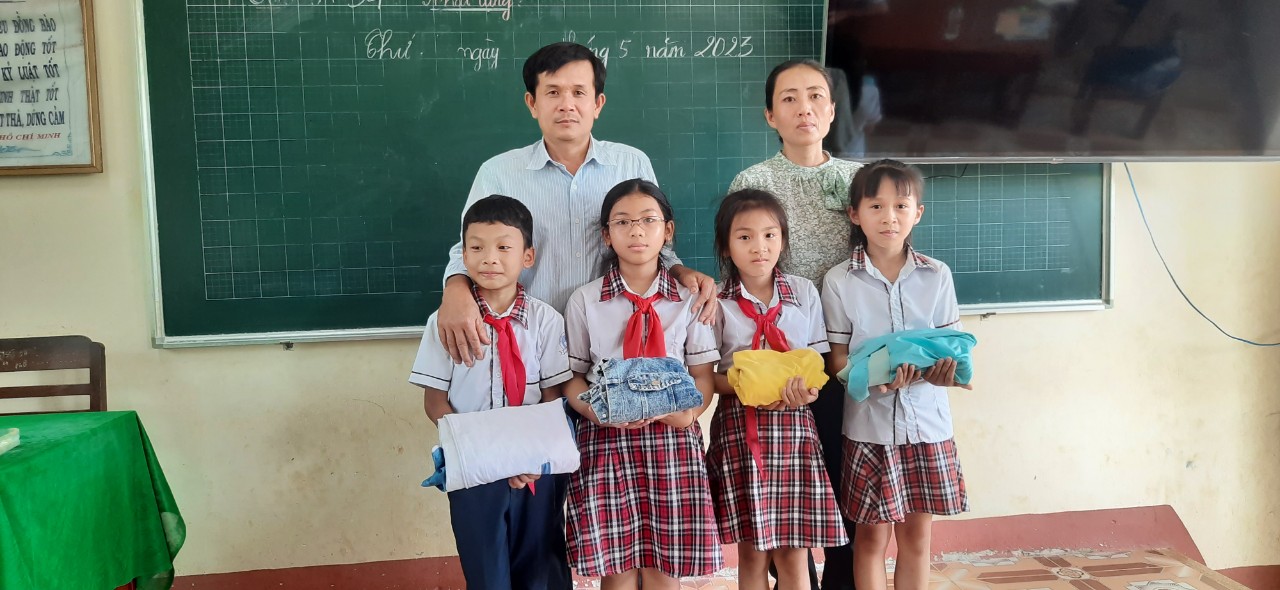 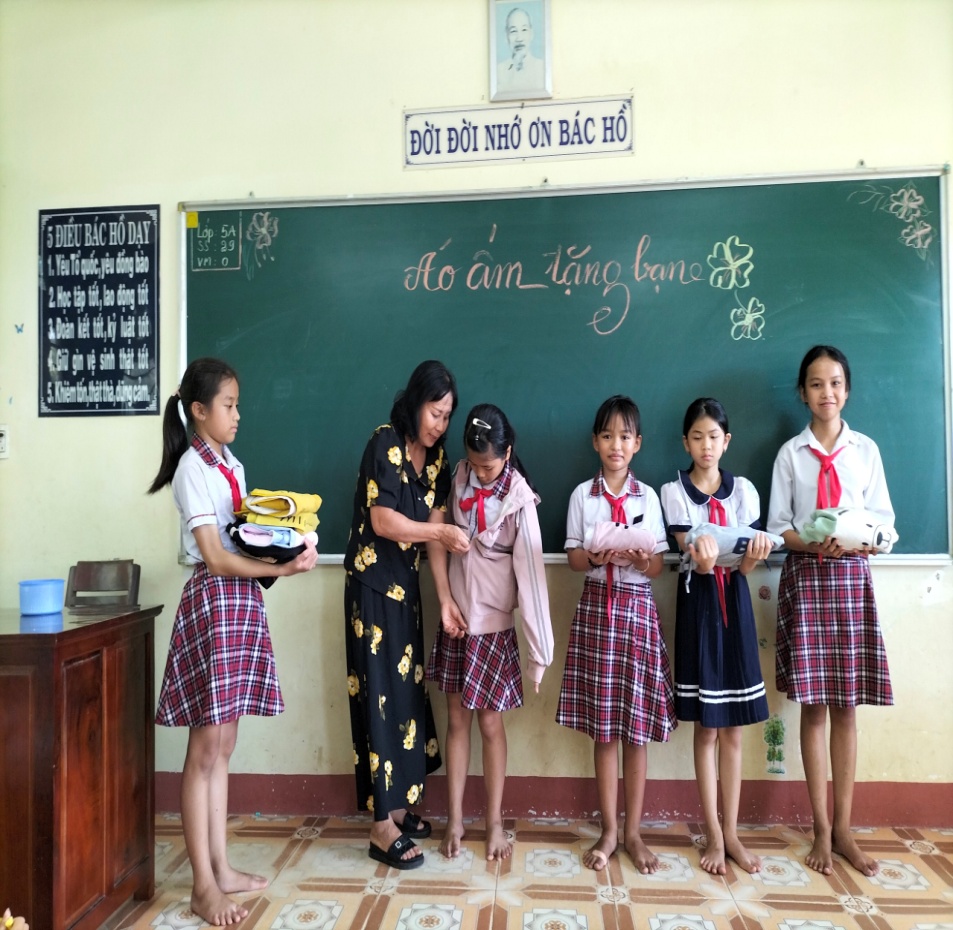 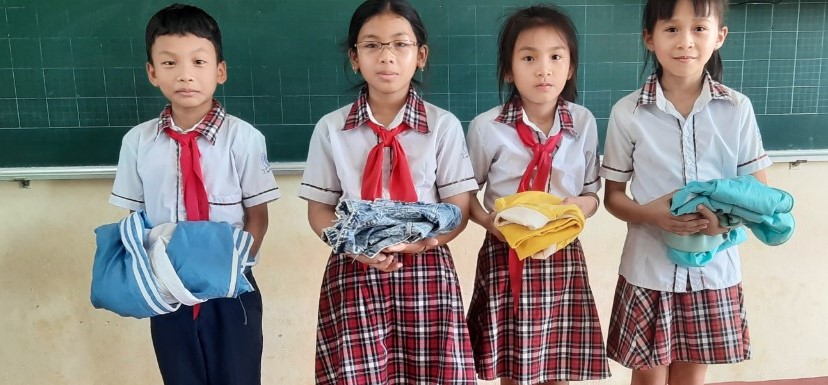 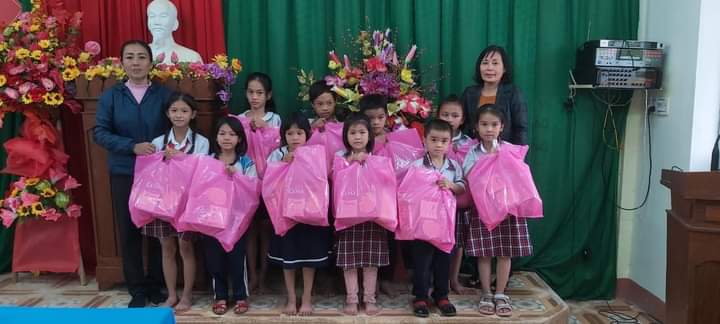 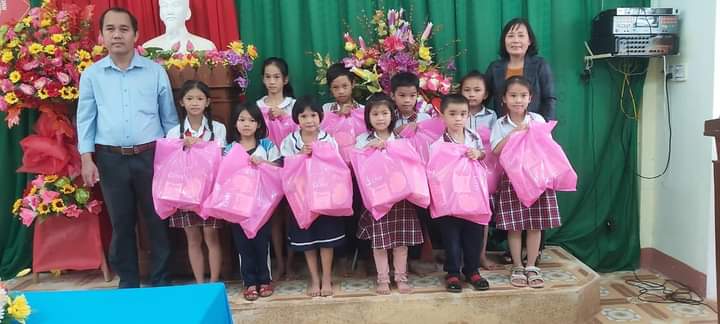 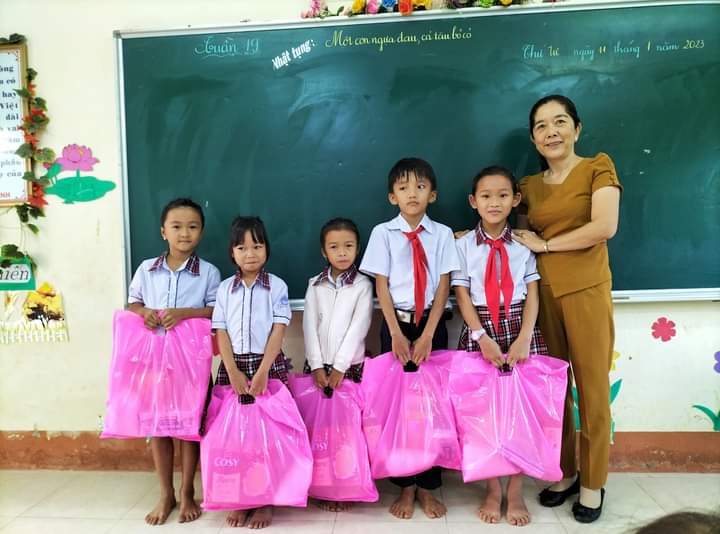 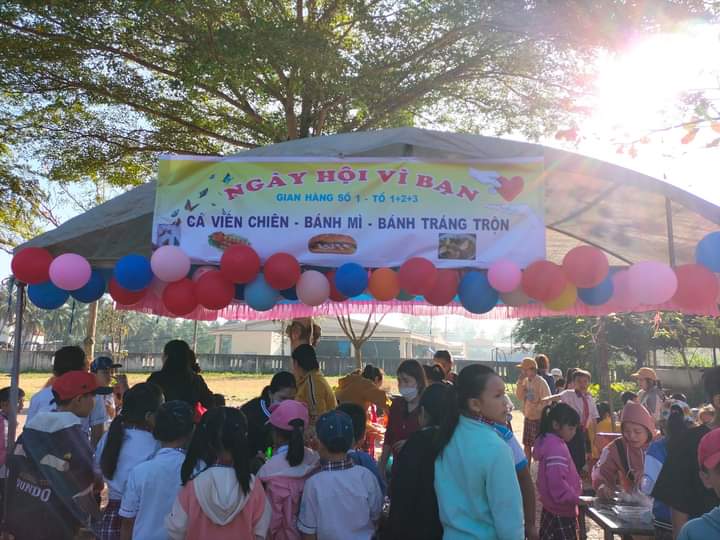 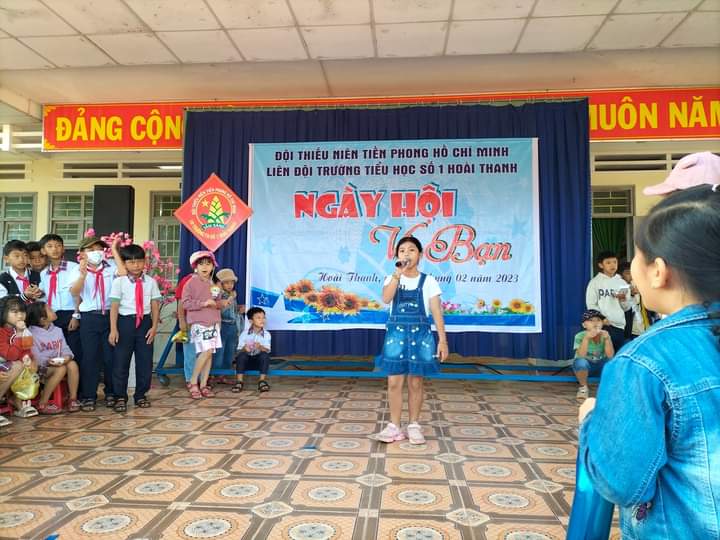 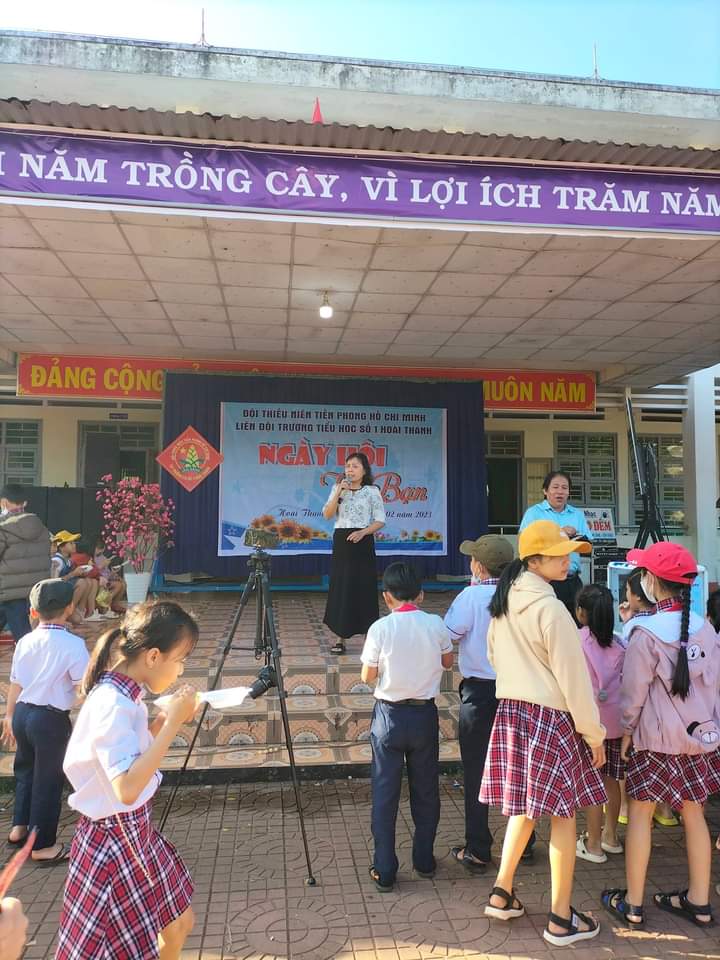 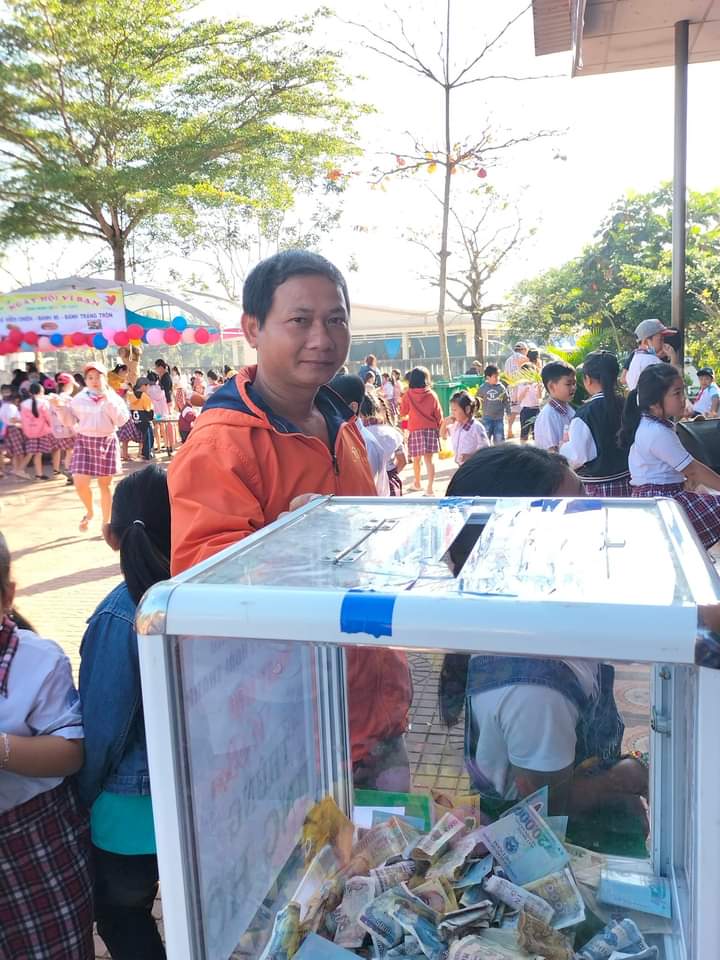 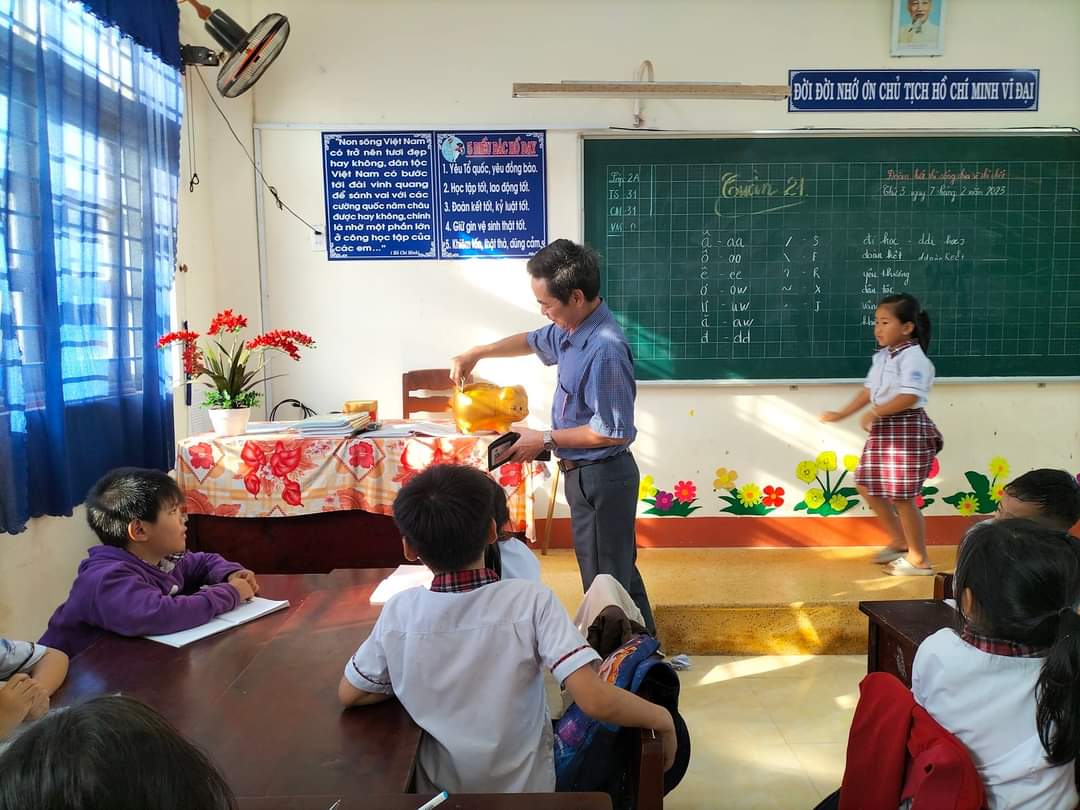 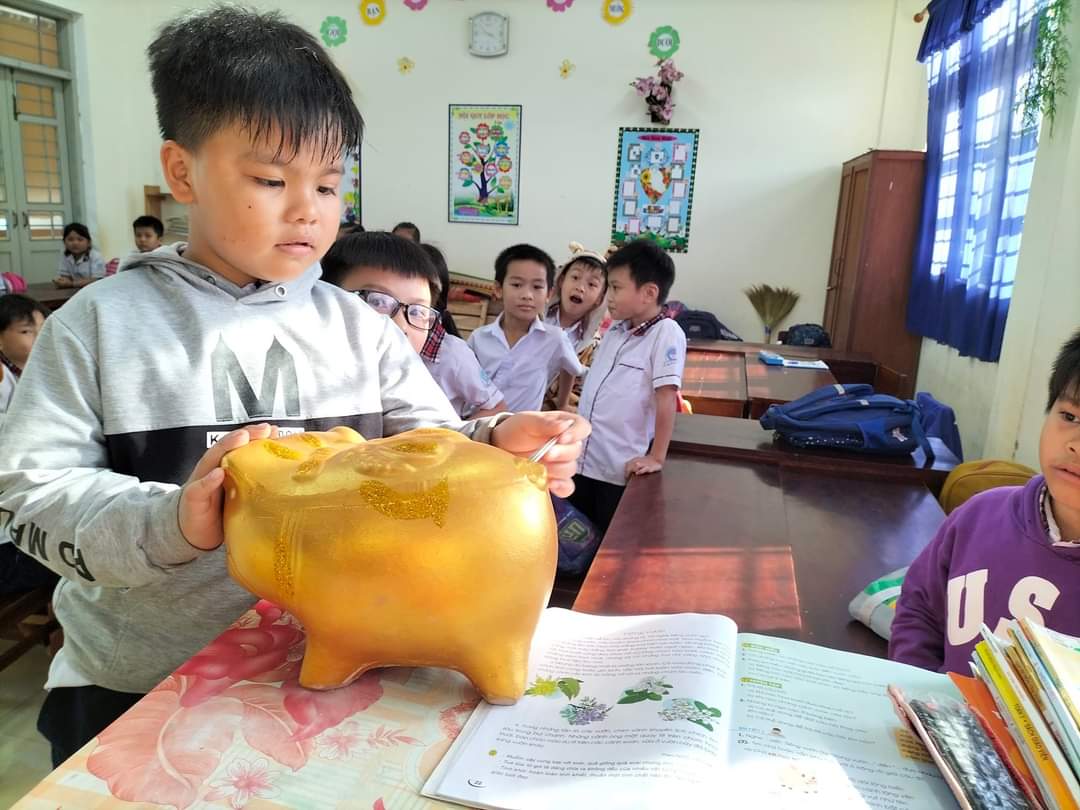 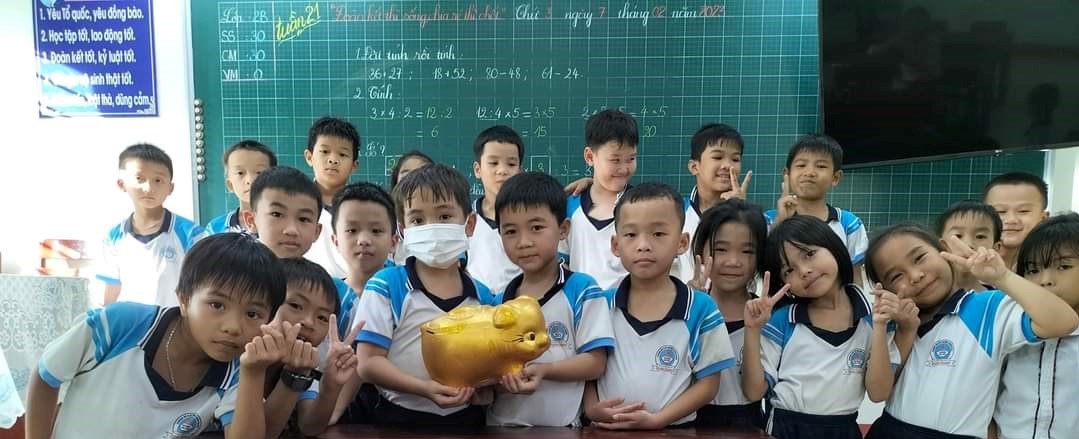 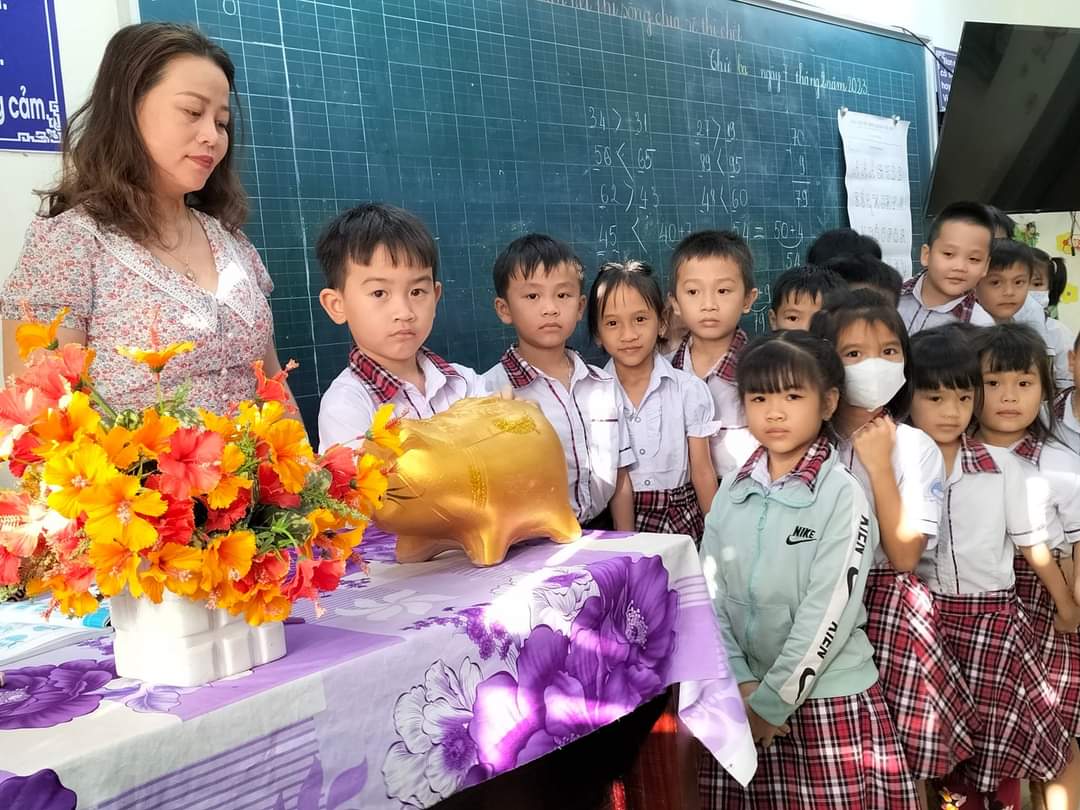 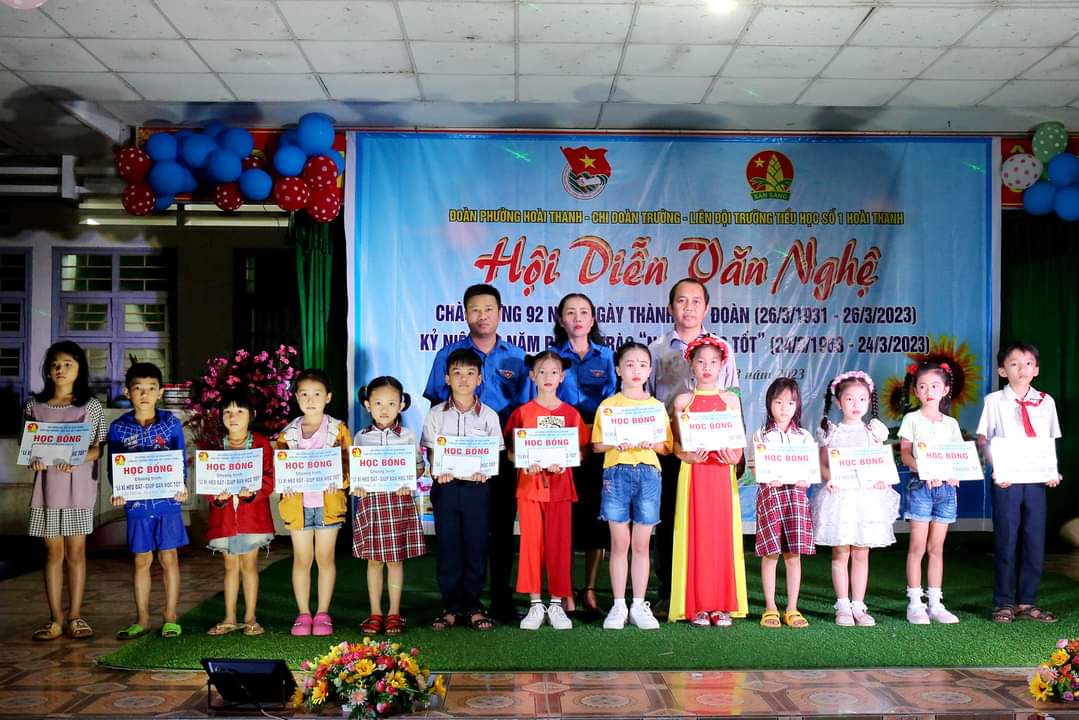 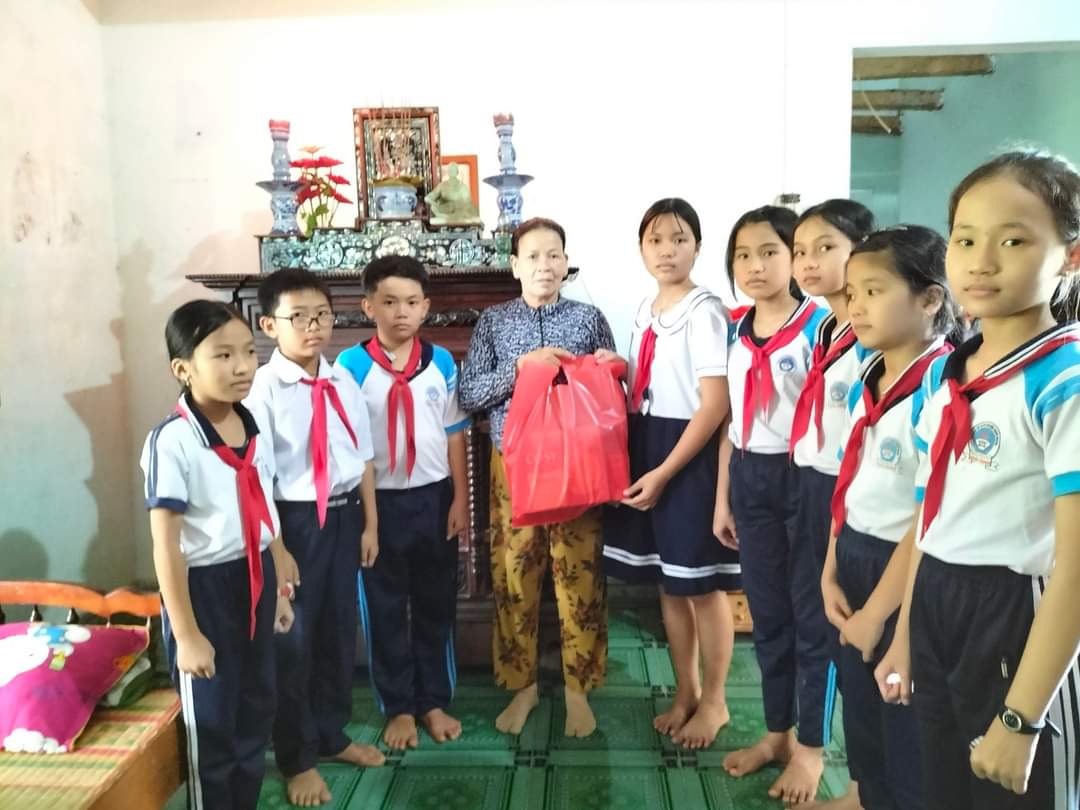 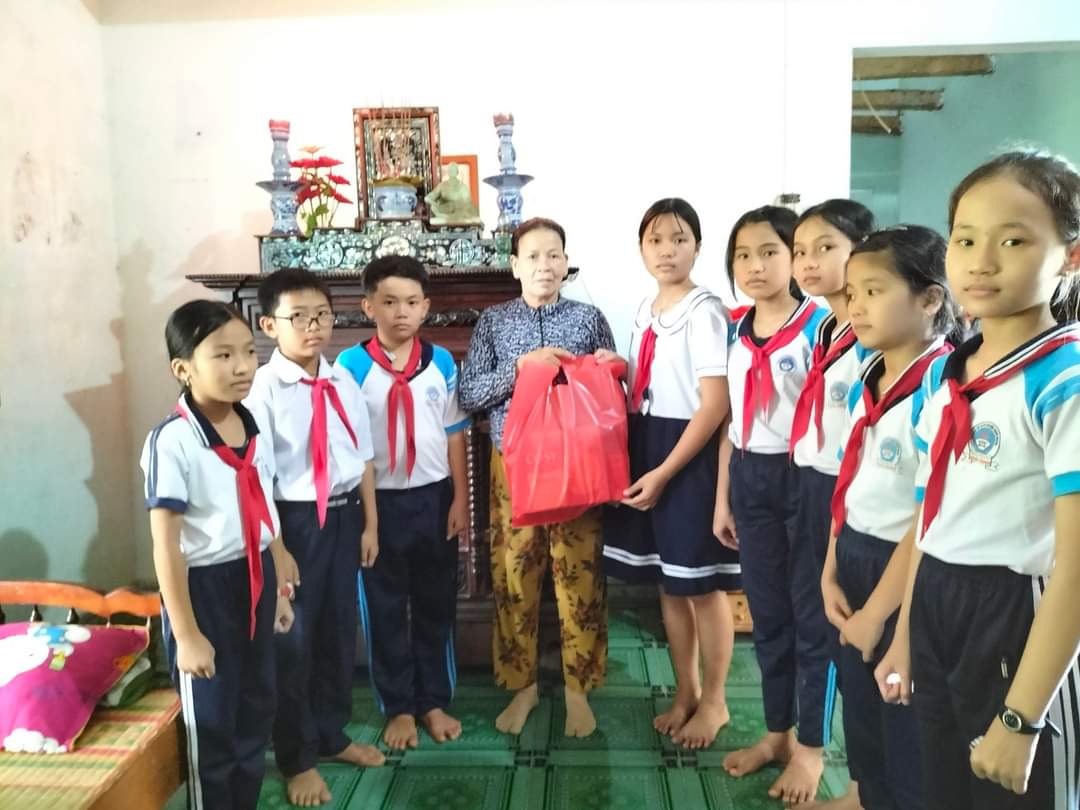 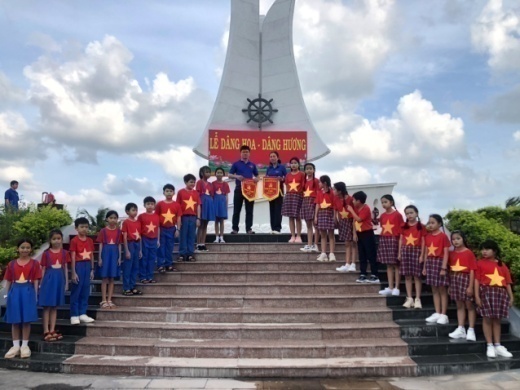 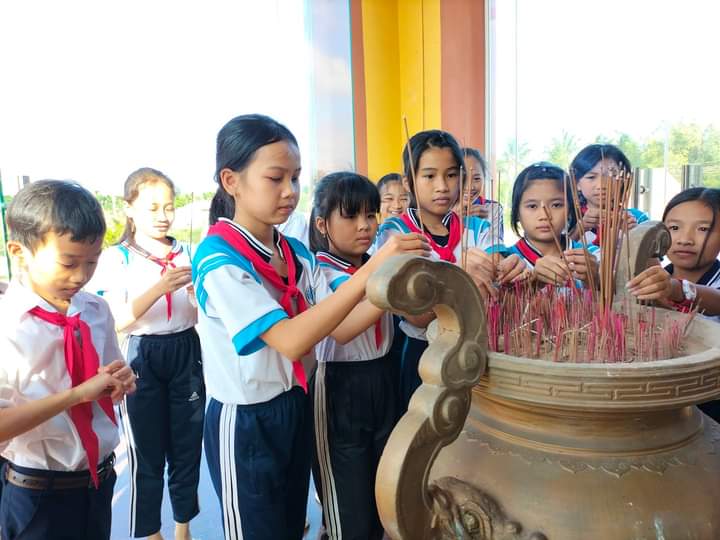 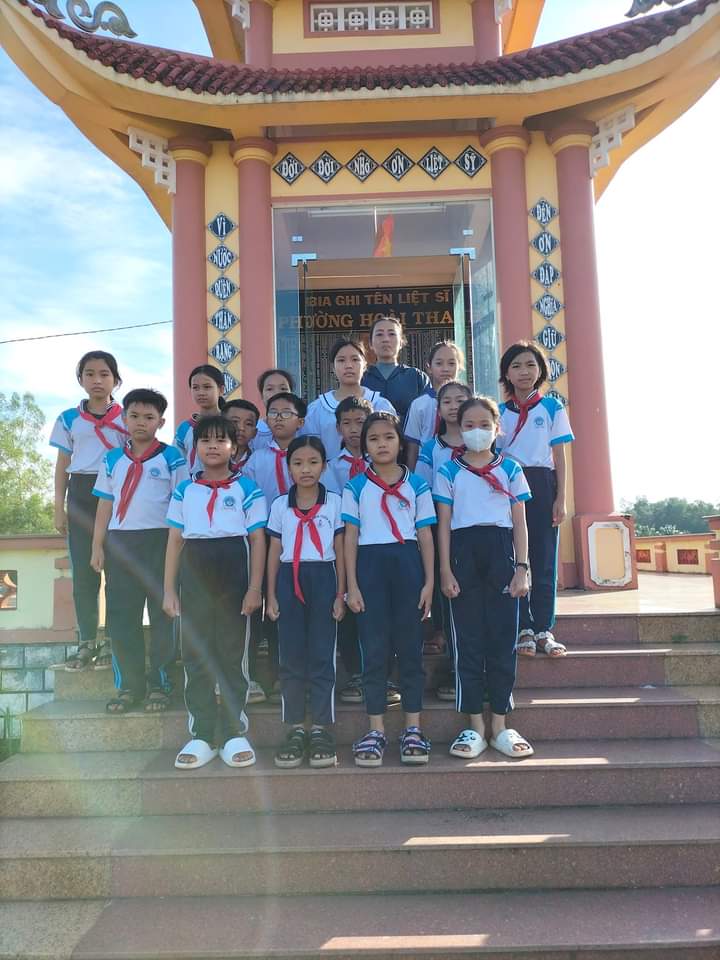 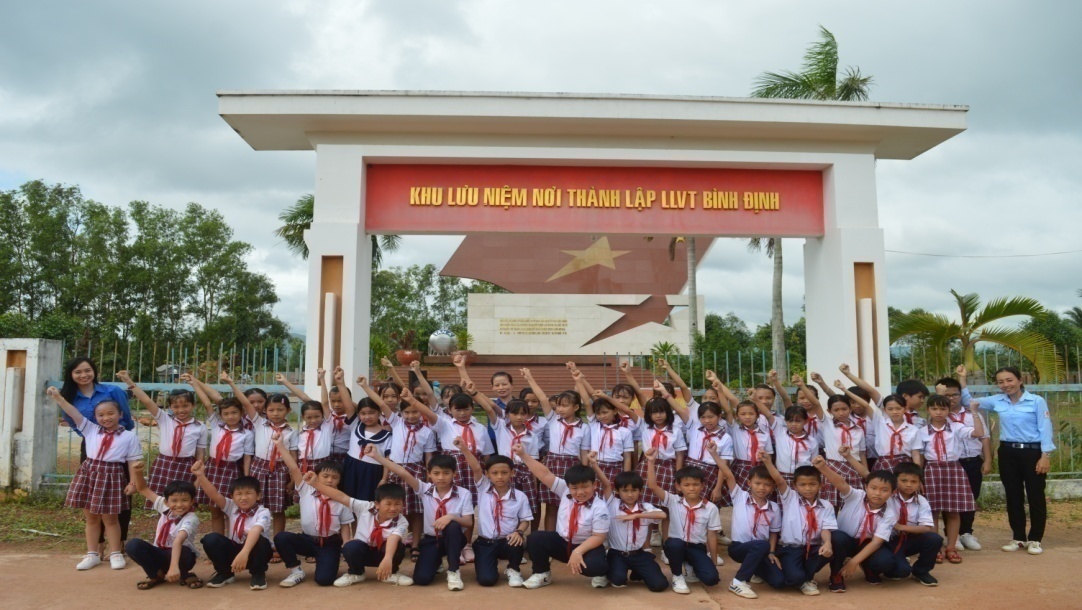 CÂU CHUYỆN KỂ CỦA EM ĐẾN ĐÂY KẾT THÚC.
KÍNH CHÚC QUÝ VỊ ĐẠI BIỂU, BAN GIÁM KHẢO 
CÙNG TOÀN THỂ HỘI THI SỨC KHỎE VÀ THÀNH CÔNG!
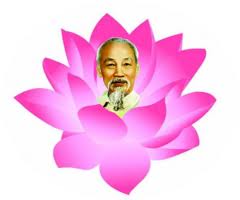